ゴールデンウィーク 営業のご案内
新津武道館の
ゴールデンウィーク営業時間をご案内します。
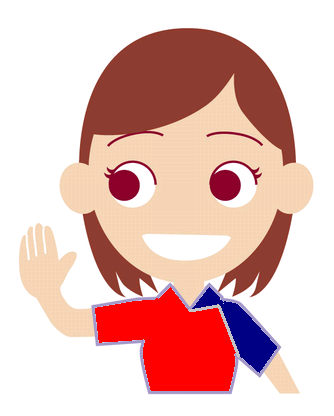 記号内容　　「○：通常」
　　　　　　　　「×：休館」
　　　　　　　　「★：祝休日」となります。
上記期間中の入金・手続き・打合せ等は秋葉区総合体育館の営業時間内でお願い致します。
お問合せは、総合体育館（25‐2400）まで
秋葉区総合体育館　0250-25-2400